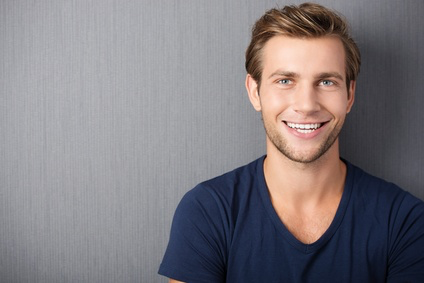 Théo DoeBerufsbezeichnung
000 111 333
name@mail.com
12 Street Name
Berlin
Ziel
Über mich
Lorem ipsum dolor sit amet, consectetur adipiscing elit. Morbi tristique sapien nec nulla rutrum imperdiet. Nullam faucibus augue id velit luctus maximus. Interdum et malesuada fames.
Lorem ipsum dolor sit amet, consectetur adipiscing elit. Morbi tristique sapien nec nulla rutrum imperdiet.
Ausbildung
Berufserfahrungen
Universität 
Grad
2010  

Lorem ipsum dolor sit amet, consectetur adipiscing elit.
Berufsbezeichnung 
Unternehmen 
2010 - 2012

Lorem ipsum dolor sit amet, consectetur adipiscing elit. Morbi tristique sapien nec nulla rutrum imperdiet. Nullam faucibus augue id velit luctus maximus.
Universität 
Grad
2010
  
Lorem ipsum dolor sit amet, consectetur adipiscing elit.
Berufsbezeichnung 
Unternehmen 
2010 - 2012

Lorem ipsum dolor sit amet, consectetur adipiscing elit. Morbi tristique sapien nec nulla rutrum imperdiet. Nullam faucibus augue id velit luctus maximus.
Hobbys
Sport
Kino
Lesen / Historische Romane
Neue Technologien
Berufsbezeichnung 
Unternehmen 
2010 - 2012

Lorem ipsum dolor sit amet, consectetur adipiscing elit. Morbi tristique sapien nec nulla rutrum imperdiet. Nullam faucibus augue id velit luctus maximus.
Fähigkeiten
Berufsbezeichnung
Unternehmen 
2010 - 2012

Lorem ipsum dolor sit amet, consectetur adipiscing elit. Morbi tristique sapien nec nulla rutrum imperdiet. Nullam faucibus augue id velit luctus maximus.
Sprachen
Computerkenntnisse
Englisch
Spanisch
Französisch 
Chinesische
Microsoft Office
Google AdWords
PHP / HTML
My SQL